Il follow up
a lungo termine
Damiano Maria Vallero
Natascia Rosolin
SC Endocrinologia e Diabetologia Territoriale ASL CN1
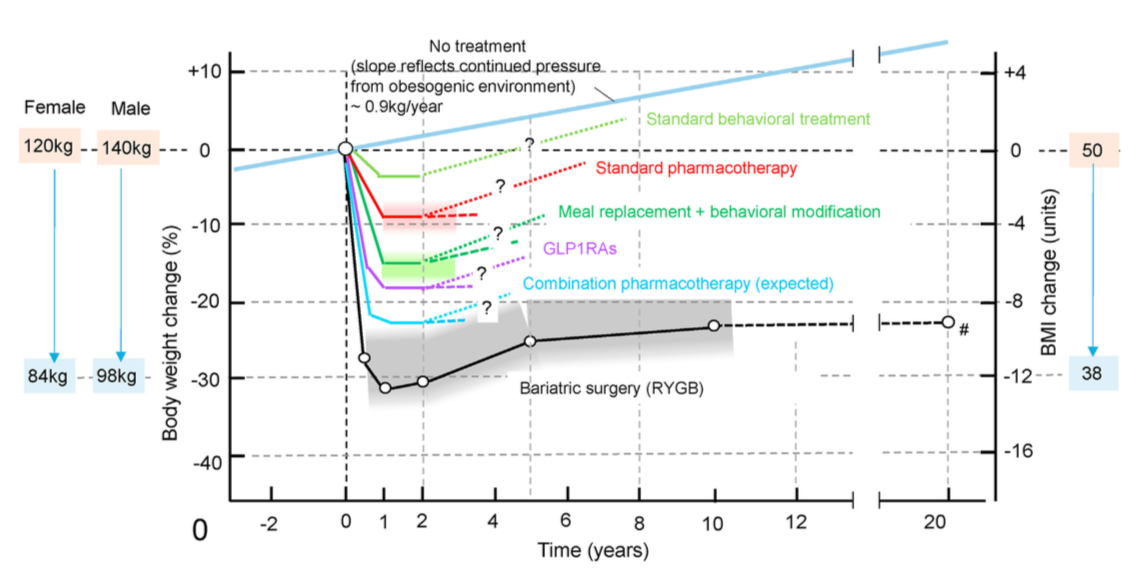 Albaugh VL et al, Regulation of body weight: lessons learned from bariatric surgery, Mol Metab, 68:101517, 2023
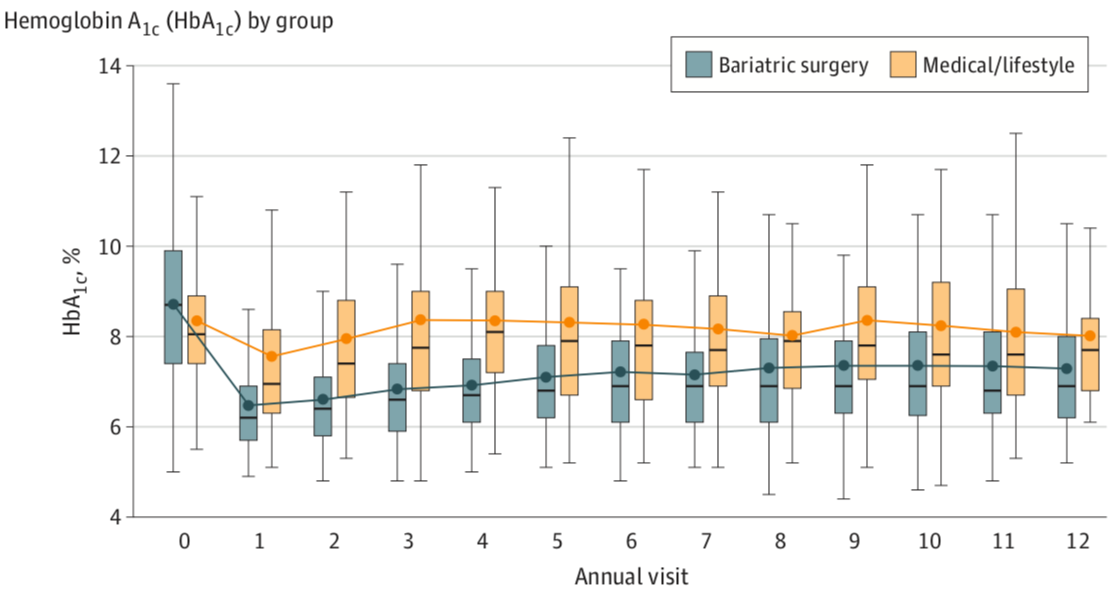 Courcoulas AP et al, Long-Term Outcomes of Medical Management vs Bariatric Surgery in Type 2 Diabetes, JAMA, 331:654-664, 2024
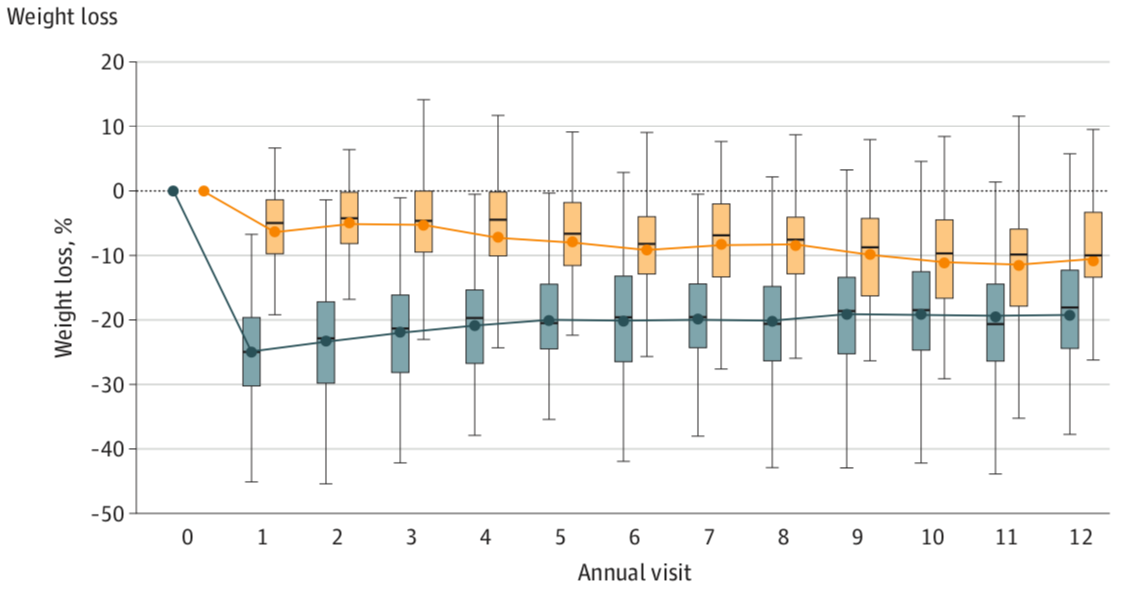 Courcoulas AP et al, Long-Term Outcomes of Medical Management vs Bariatric Surgery in Type 2 Diabetes, JAMA, 331:654-664, 2024
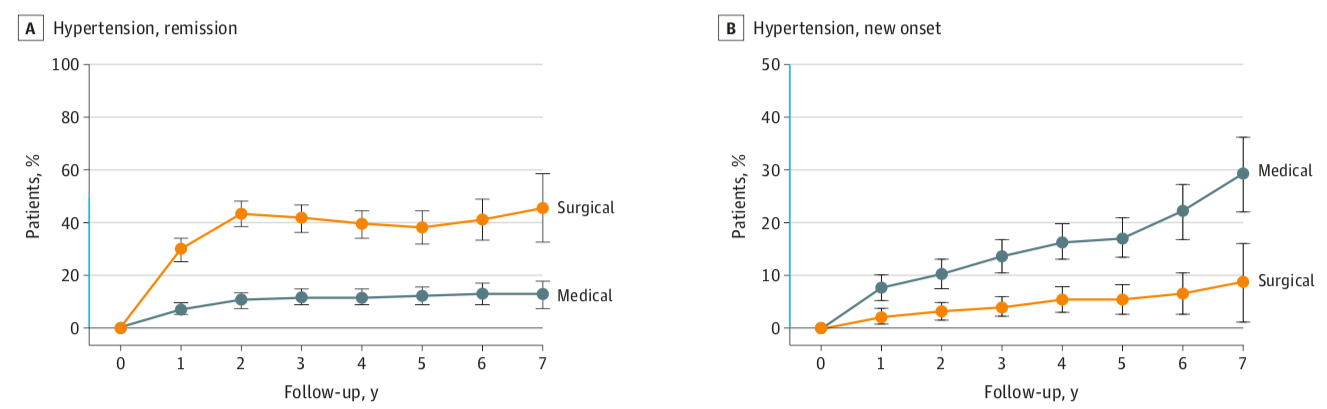 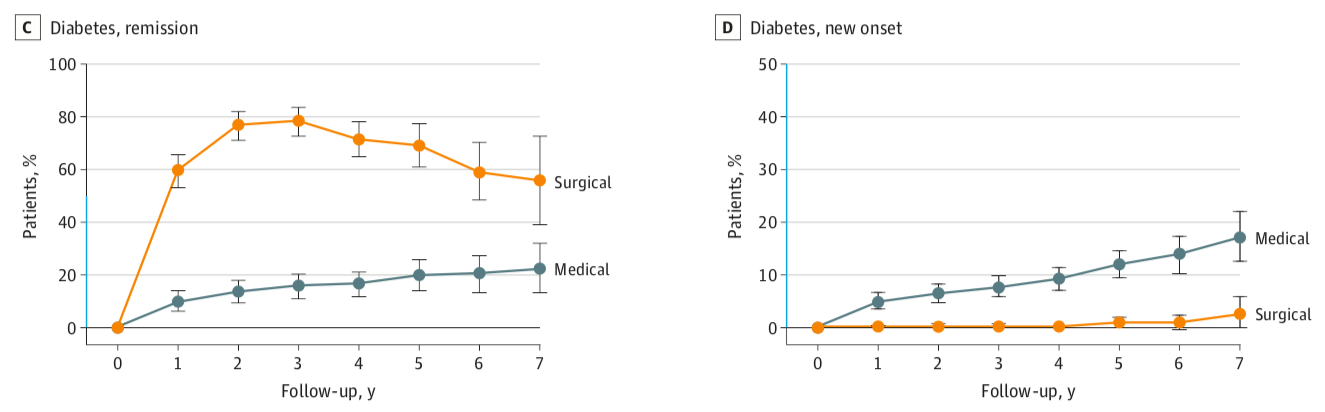 GS Jakobsen et al, Association of Bariatric Surgery vs Medical Obesity Treatment With Long-term Medical Complications and Obesity-Related Comorbidities, 319:291-301, 2018
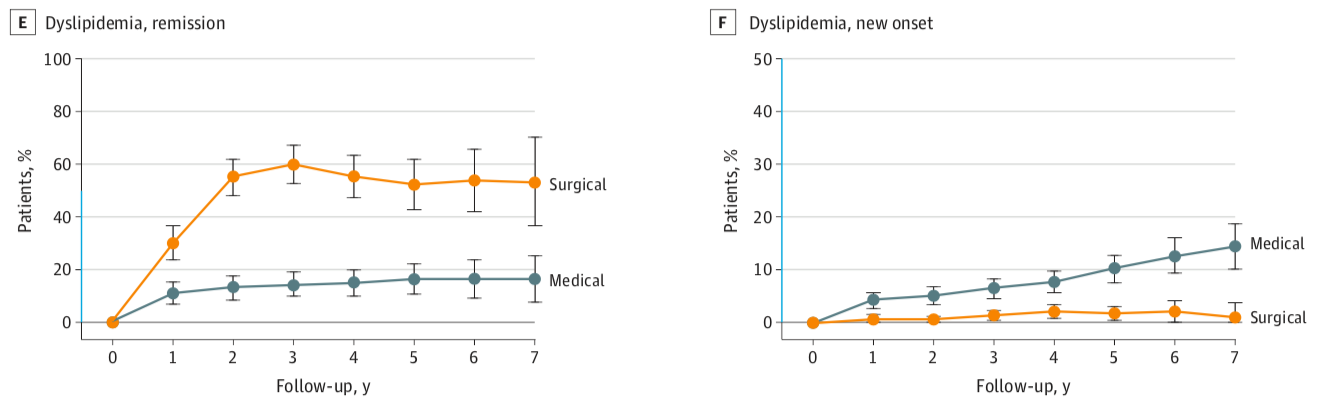 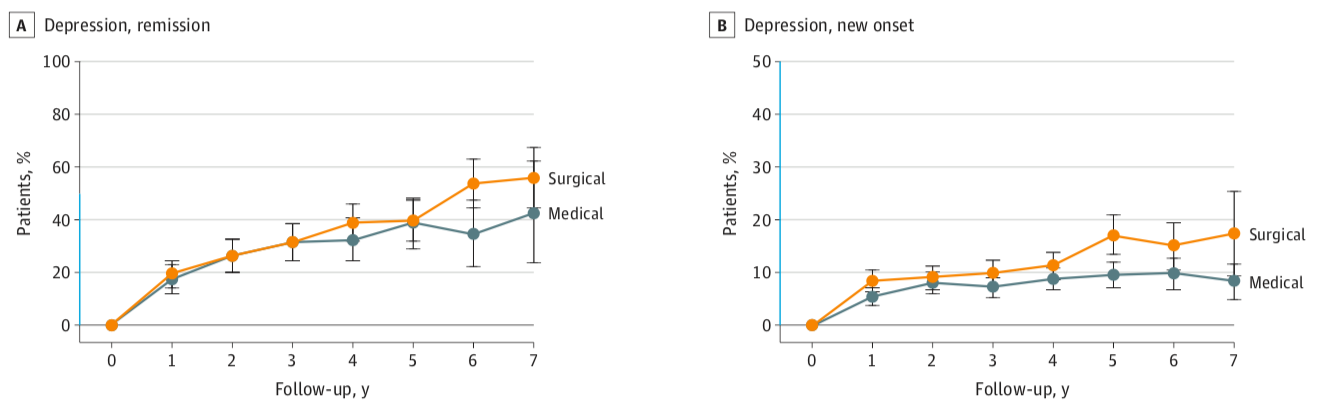 GS Jakobsen et al, Association of Bariatric Surgery vs Medical Obesity Treatment With Long-term Medical Complications and Obesity-Related Comorbidities, 319:291-301, 2018
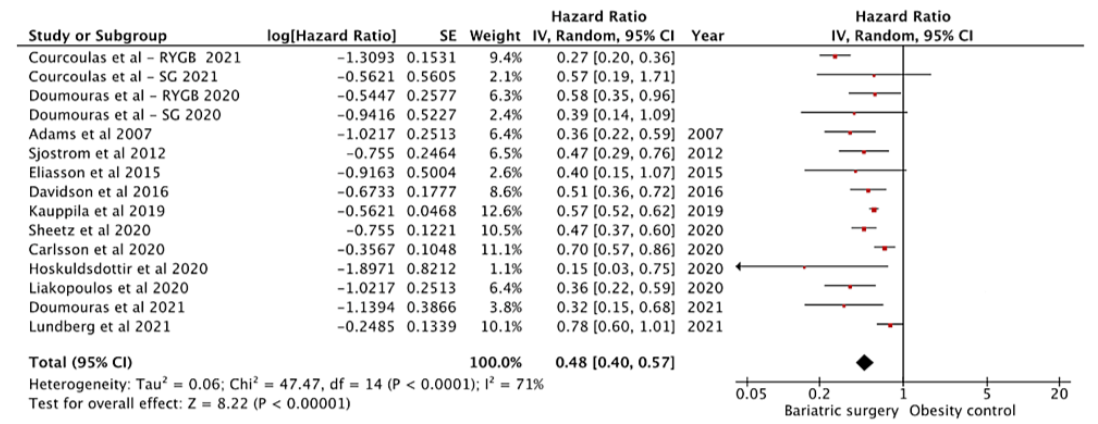 Chandrakumar H et al, The Effects of Bariatric Surgery on Cardiovascular Outcomes and Cardiovascular Mortality: A Systematic Review and Meta-Analysis, Cureus, 15:e34723, 2023
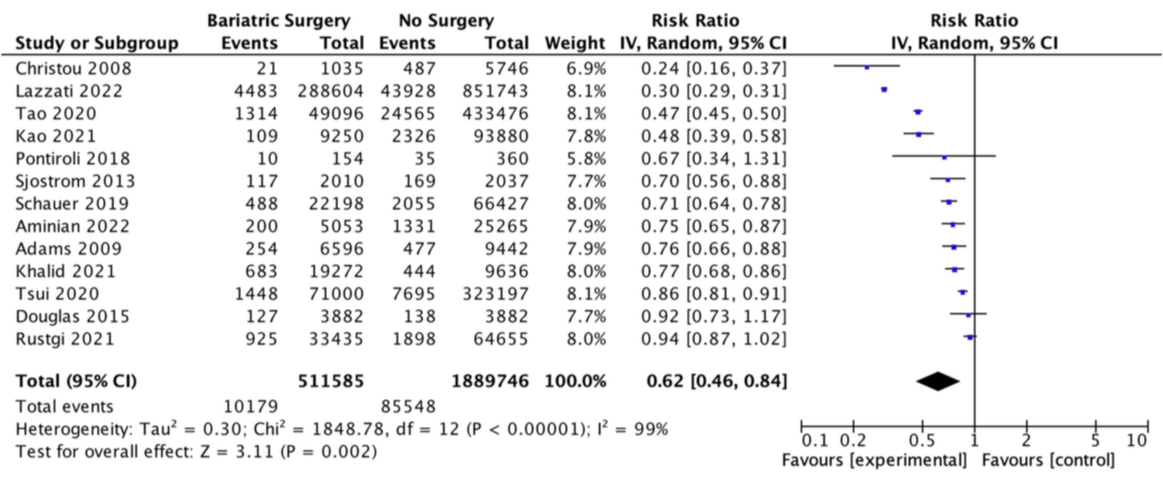 Wilson R et al, Systematic Review and Meta-Analysis of the Impact of Bariatric Surgery on Future Cancer Risk, Int J Mol Sci, 24:6192 2023
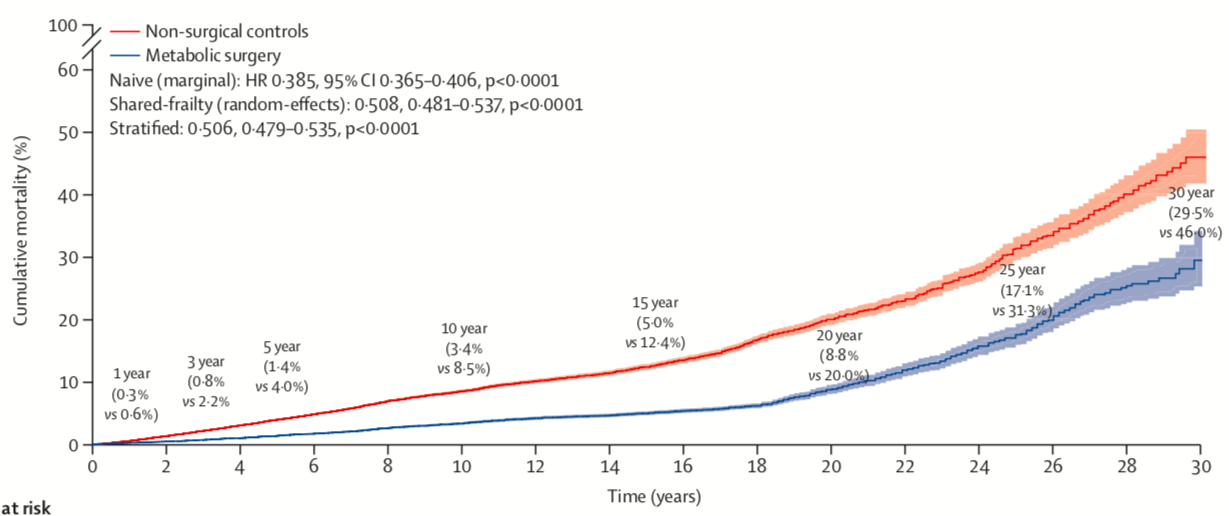 Syn NL et al, Association of metabolic-bariatric surgery with long-term survival in adults with and without diabetes: a one-stage meta-analysis of matched cohort and prospective controlled studies with 174 772 participants, Lancet, 397:1830-1841, 2021
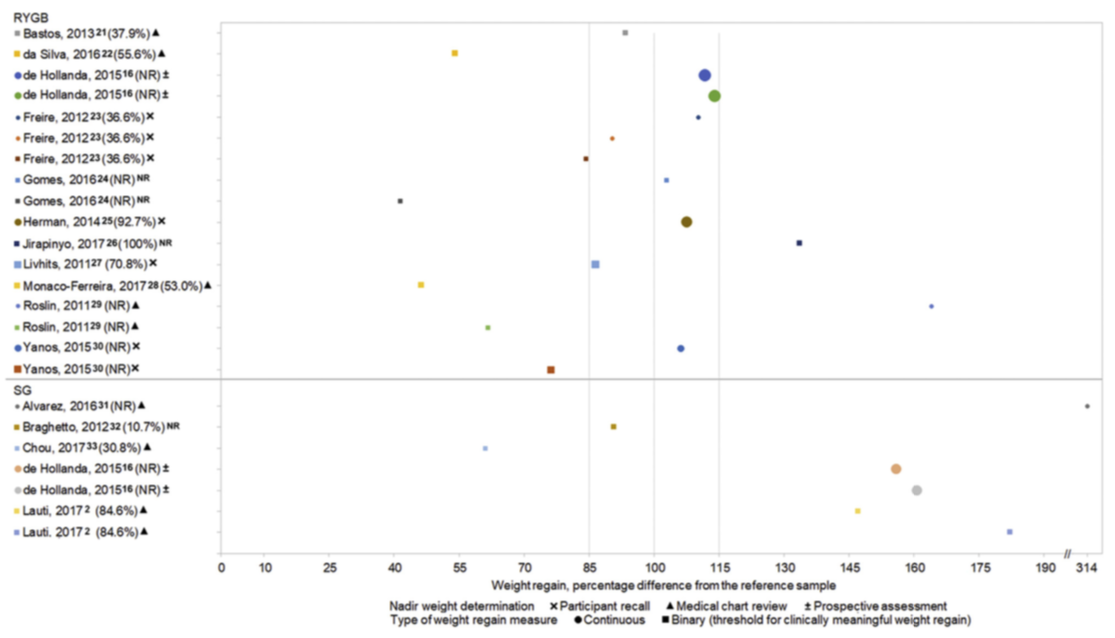 King WC et al, Weight regain after bariatric surgery: a systematic literature review and comparison across studies using a large reference sample, Surg Obes Relat Dis, 16:1133-1144, 2020
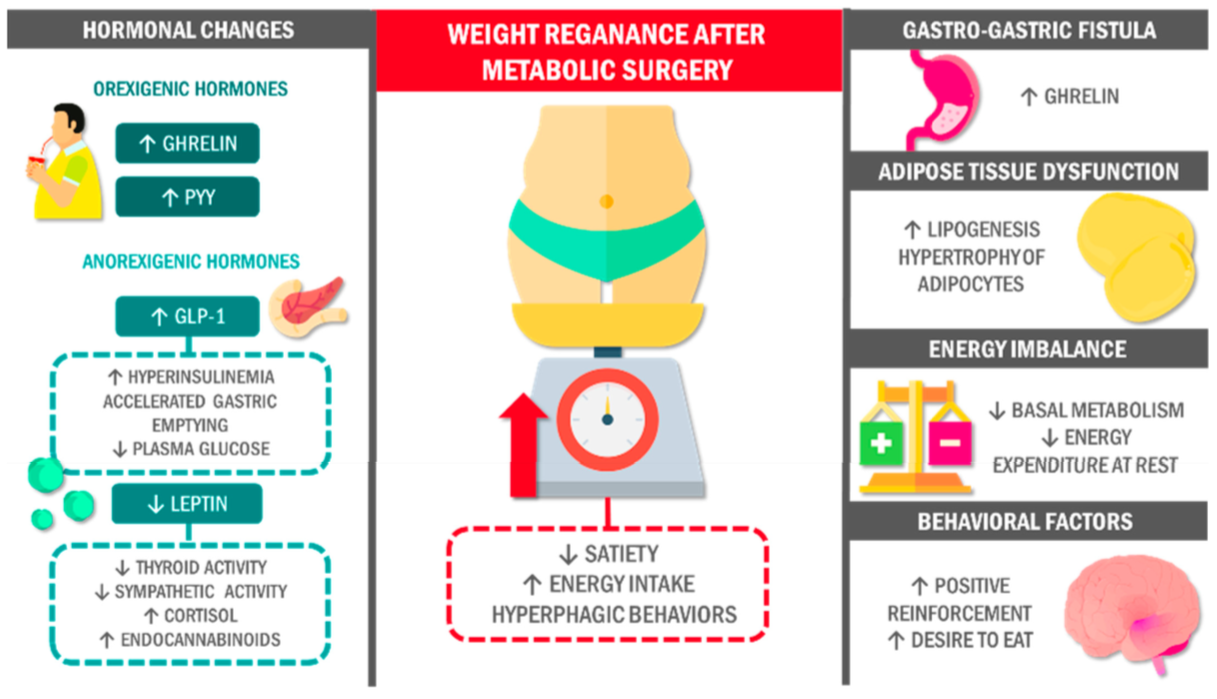 Salazar J et al, Weight Regain after Metabolic Surgery: Beyond the Surgical Failure, J Clin Med, 13:1143, 2024
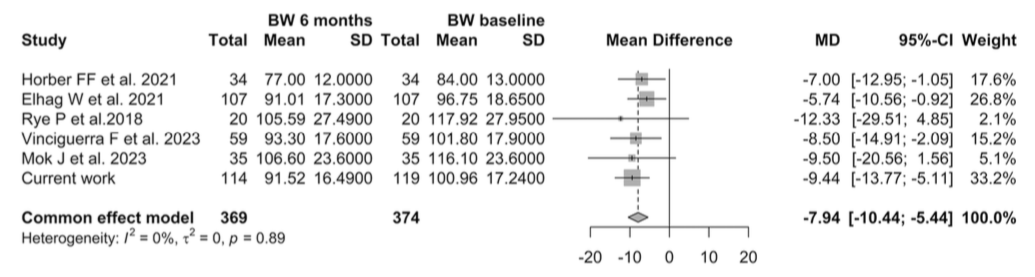 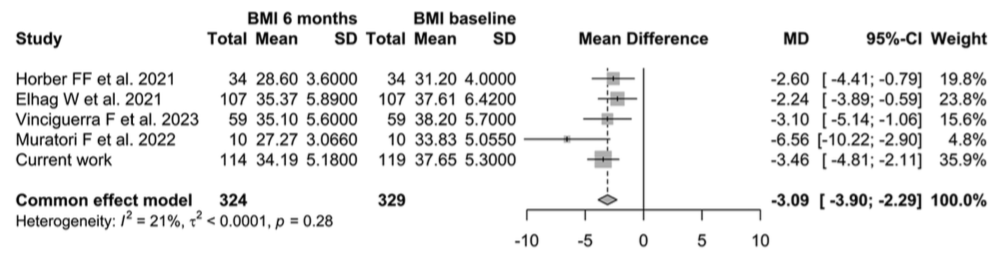 Vinciguerra F et al, Efficacy of High-dose Liraglutide 3.0 mg in Patients with Poor Response to Bariatric Surgery: Real-world Experience and Updated Meta-analysis, Obes Surg, 34:303-309, 2024
Pharmacotherapy
The %TWL was significantly higher in the “weight regain” group (1.9 ± 4.3) compared with the “insufficient weight loss” group (0.7 ± 4.2) [p = 0.0067]


Revisional Surgery
The %TWL was significantly higher in “insufficient weight loss” group (23.8 ± 11.0) compared to “weight regain” group (17.2 ± 7.9) [p = 0.022]
Dharmaratnam VM et al, Revisional Surgery or Pharmacotherapy for Insufficient Weight Loss and Weight Regain After Primary Bariatric Procedure: a Descriptive Study, Obes Surg, 32:3298-3304, 2022
Protein malnutrition is a rare but potentially serious metabolic complication of proximal RYGB (Roux-en-Y gastric bypass), reported in a pooled median of 1.7% (range 0%-8.9%) of patients in the present review.


Although protein malnutrition is much less common after RYGB than malabsorptive procedures such as OAGB (one anastomosis gastric bypass), BPD/DS (biliopancreatic diversion with duodenal switch), and D-RYGB (distal Roux-en-Y gastric bypass), it still concerns a substantial number of patients given the total number of RYGB performed worldwide.
Mantziari S et al, Protein malnutrition after Roux-en-Y gastric bypass: a challenging case and scoping review of the literature, Surg Obes Relat Dis, 19:746-754, 2023
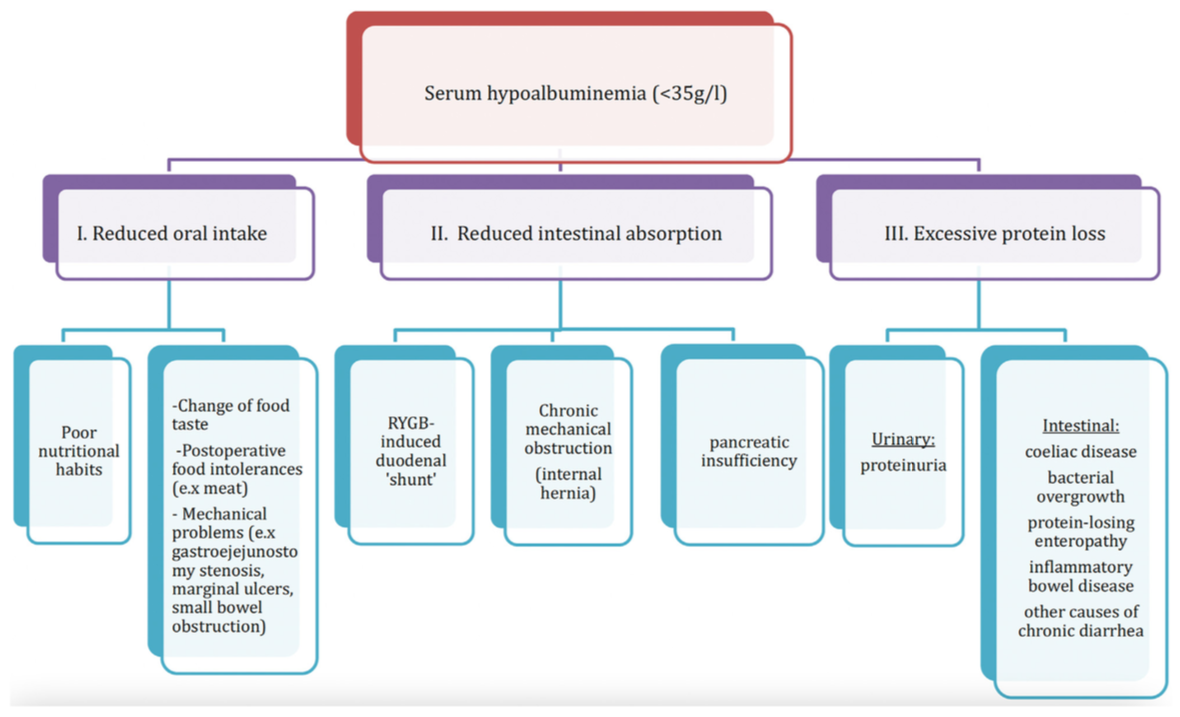 Mantziari S et al, Protein malnutrition after Roux-en-Y gastric bypass: a challenging case and scoping review of the literature, Surg Obes Relat Dis, 19:746-754, 2023
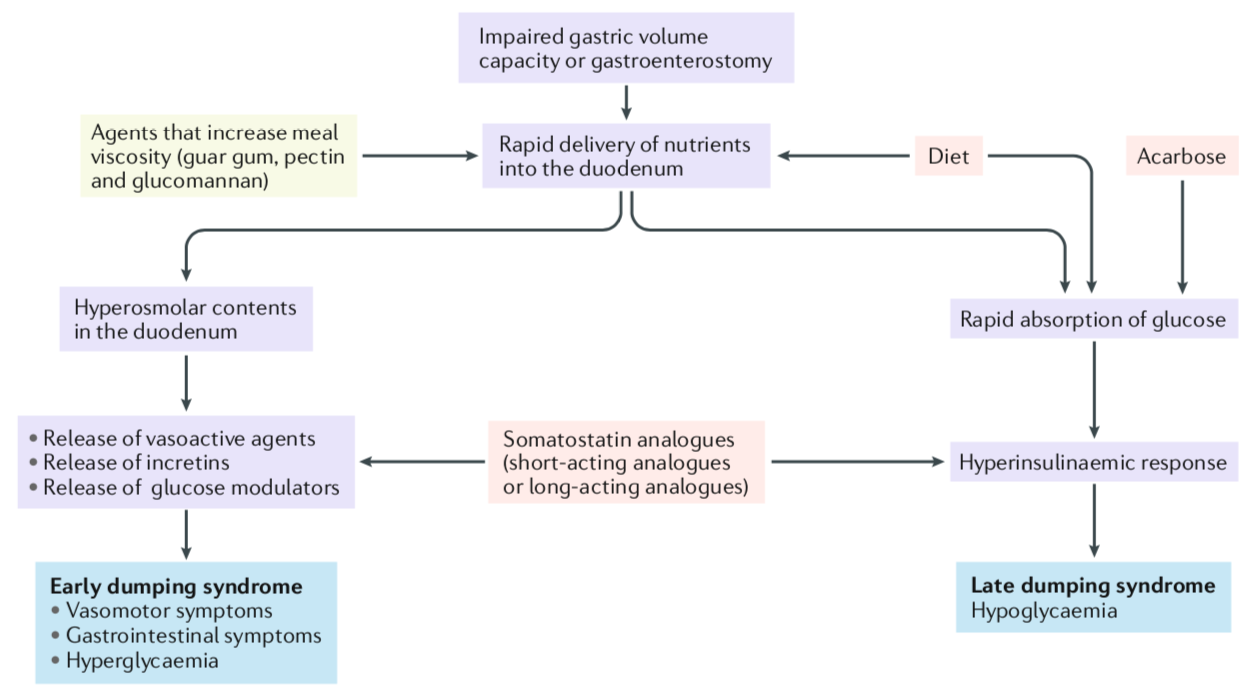 Scarpellini E et al, International consensus on the diagnosis and management of dumping syndrome, Nat Rev Endocrinol, 16:448-466, 2020
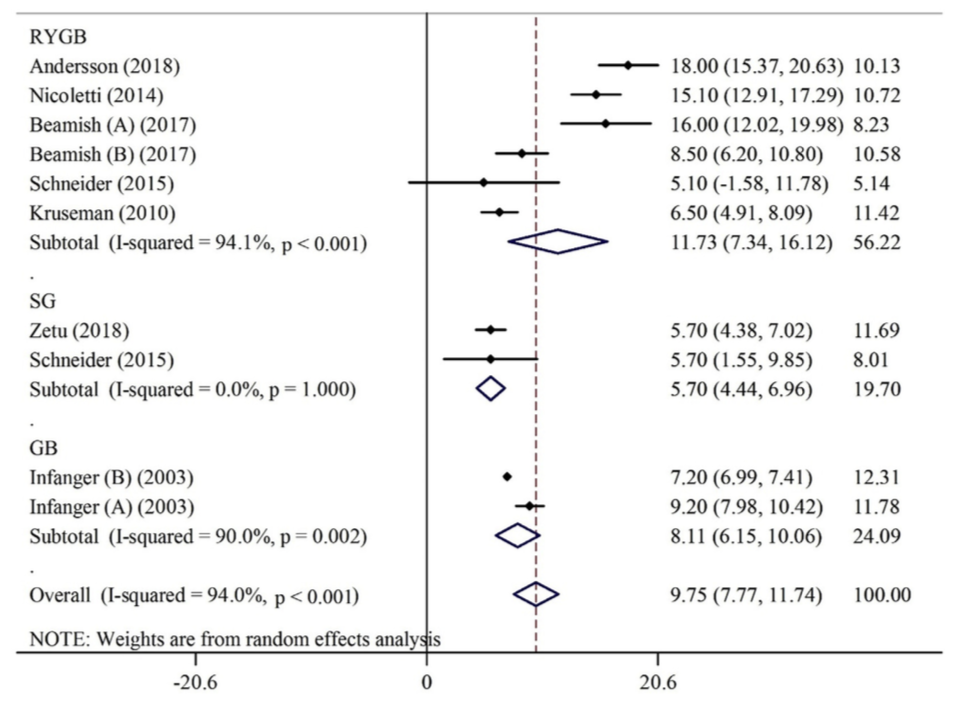 Haghighat N et al, Long-term effect of bariatric surgery on body composition in patients with morbid obesity: A systematic review and meta-analysis, Clin Nutr, 40:1755-1766, 2021
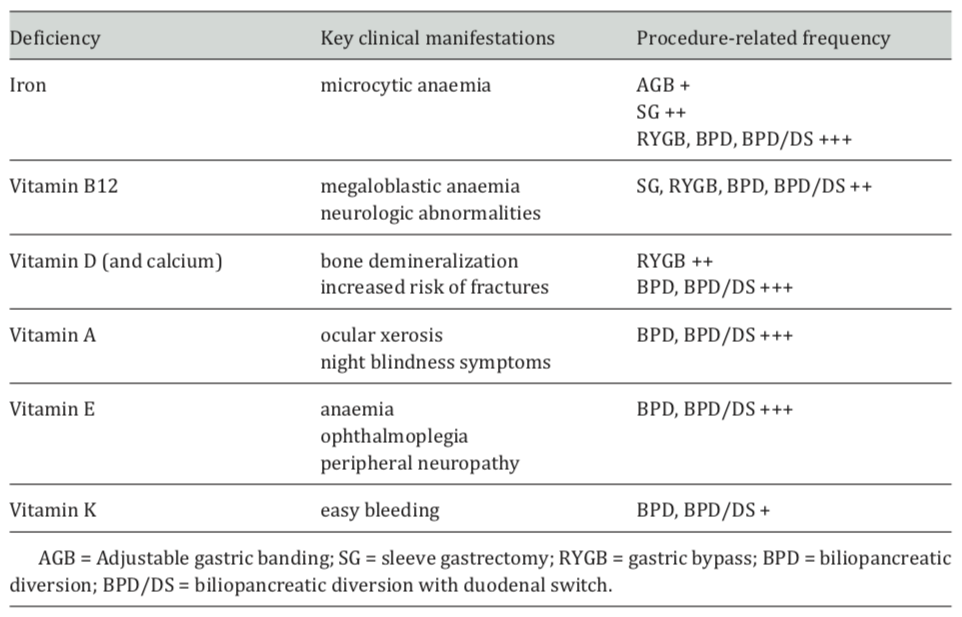 Busetto L et al, Practical Recommendations of the Obesity Management Task Force of the European Association for the Study of Obesity for the Post-Bariatric Surgery Medical Management, Obes Facts, 10:597-632, 2017
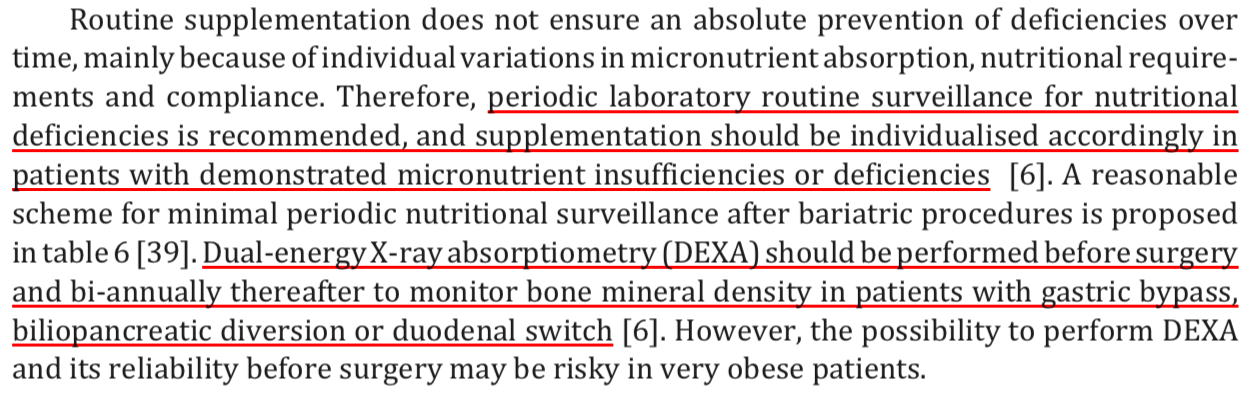 Busetto L et al, Practical Recommendations of the Obesity Management Task Force of the European Association for the Study of Obesity for the Post-Bariatric Surgery Medical Management, Obes Facts, 10:597-632, 2017
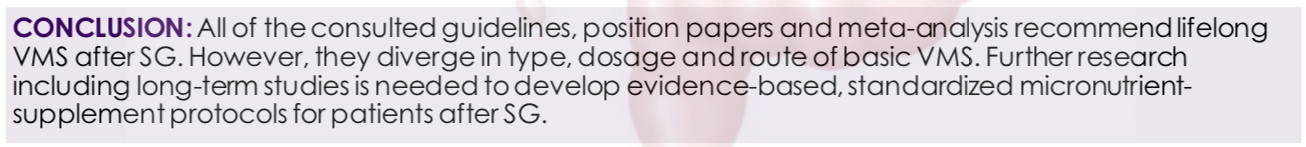 Kob M, The need for standardized evidence-based recommendations for vitamin-mineral supplementation after sleeve gastrectomy. A review of current guidelines, 22nd World Congress of the International Federation for the Surgery of Obesity and Metabolic Disorders, 2017
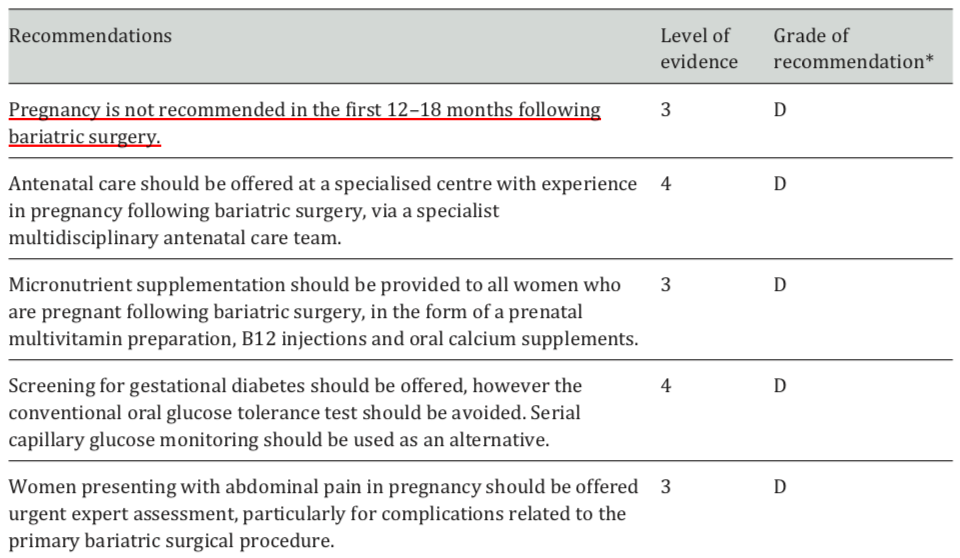 Busetto L et al, Practical Recommendations of the Obesity Management Task Force of the European Association for the Study of Obesity for the Post-Bariatric Surgery Medical Management, Obes Facts, 10:597-632, 2017
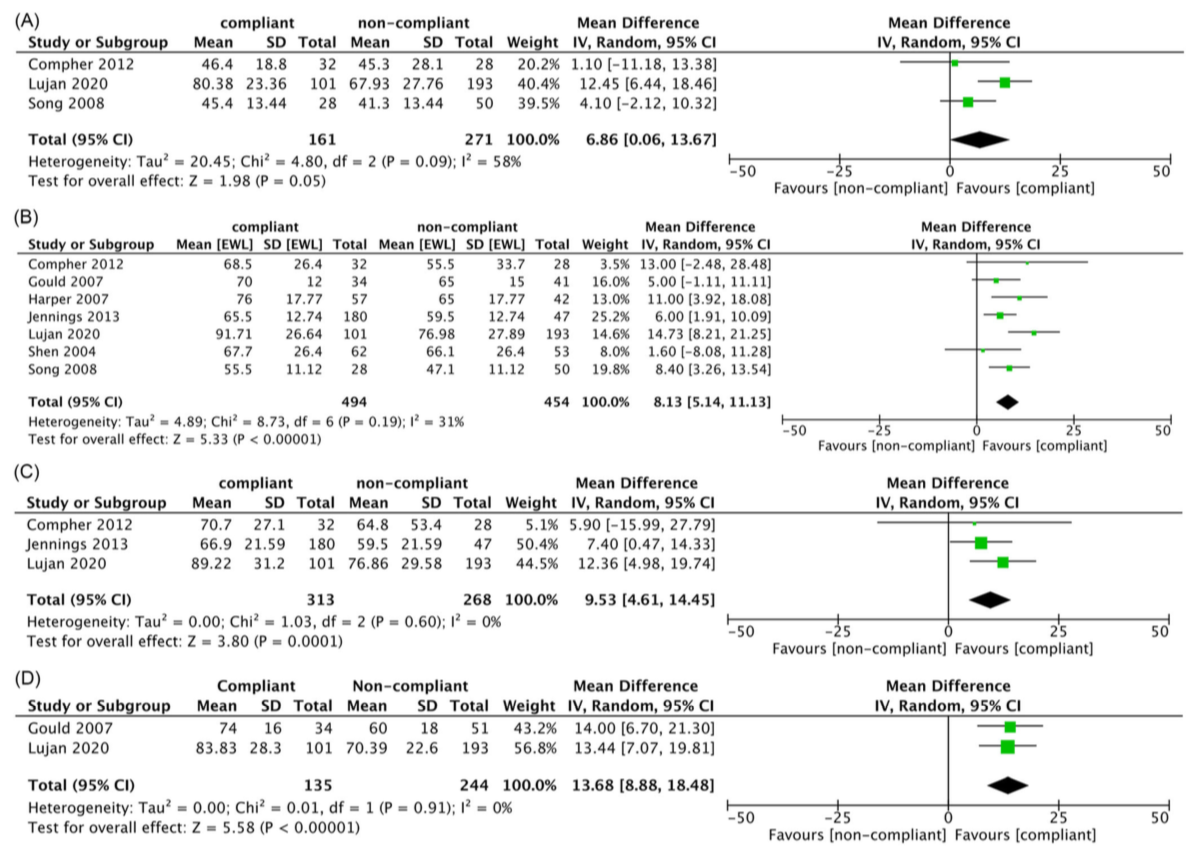 Jacobs A et al, Influence of mental and behavioral factors on weight loss after bariatric surgery: A systematic review and meta-analysis, Obes Rev, 7:e13729, 2024
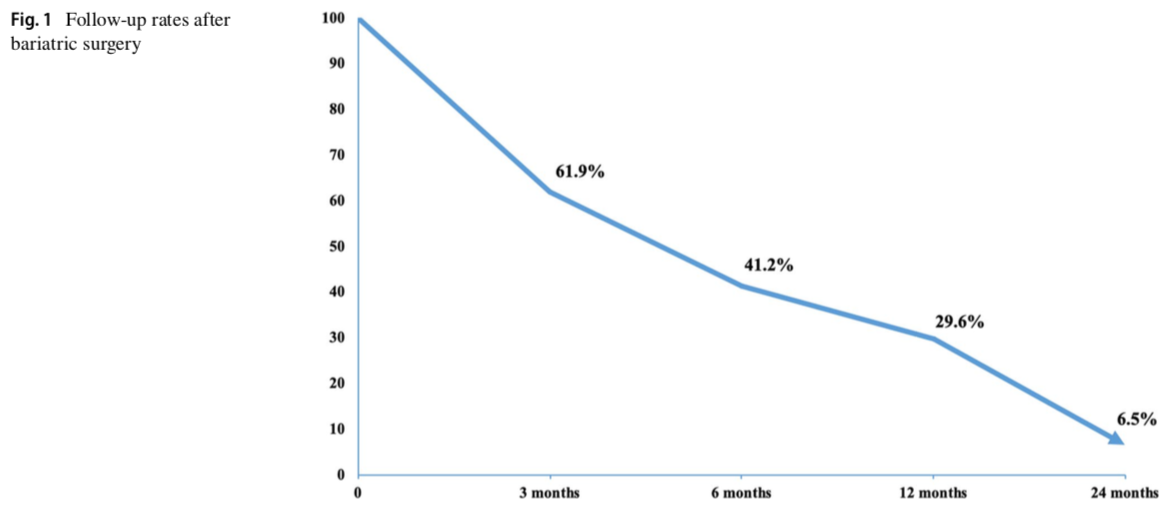 Schlottmann F et al, Postoperative Follow-up Compliance: The Achilles' Heel of Bariatric Surgery, Obes Surg, 33:2945-2948, 2023
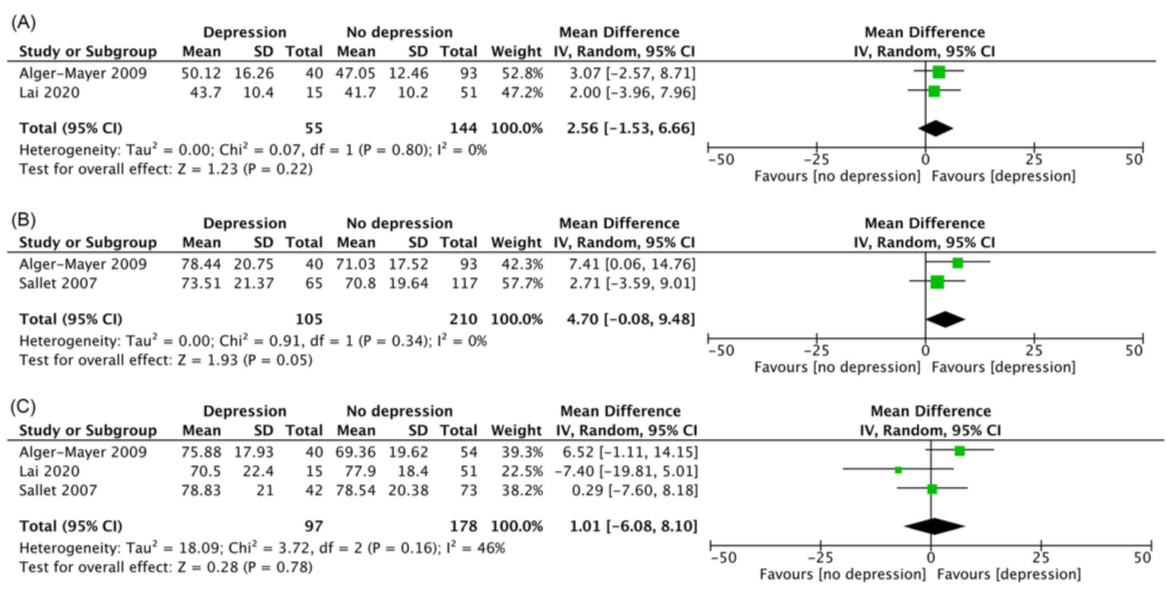 Jacobs A et al, Influence of mental and behavioral factors on weight loss after bariatric surgery: A systematic review and meta-analysis, Obes Rev, 7:e13729, 2024
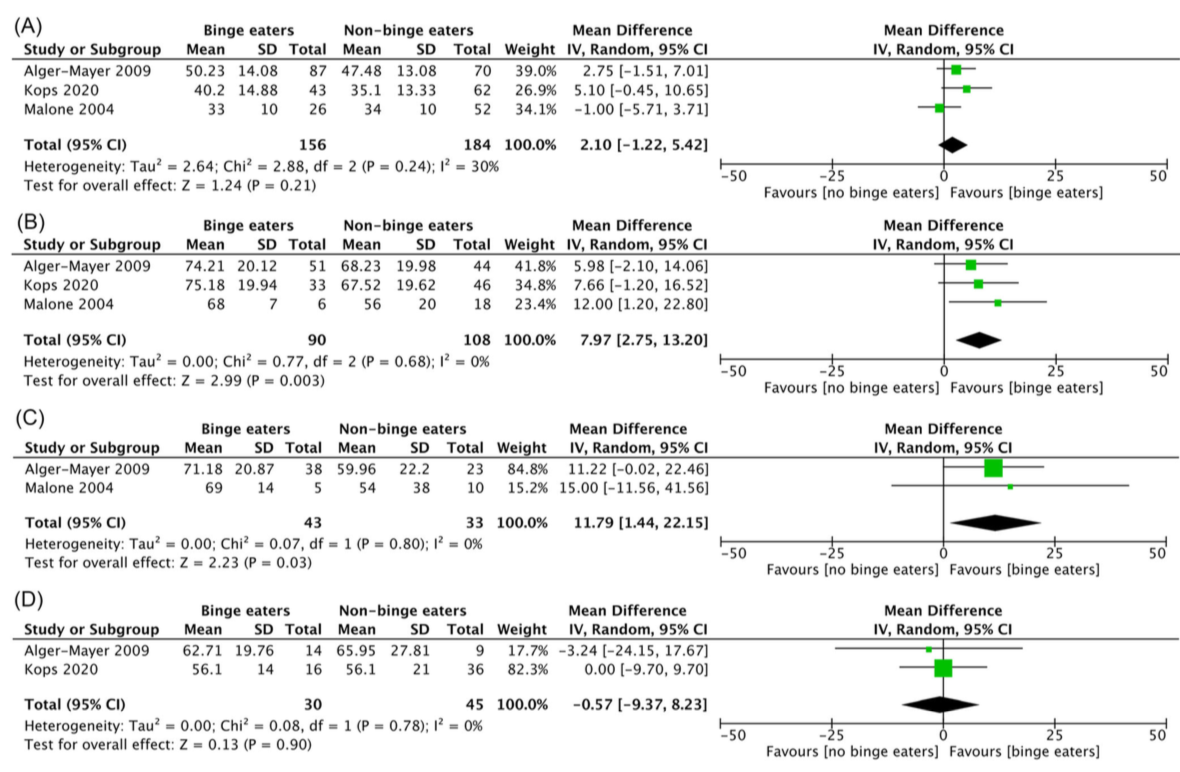 Jacobs A et al, Influence of mental and behavioral factors on weight loss after bariatric surgery: A systematic review and meta-analysis, Obes Rev, 7:e13729, 2024
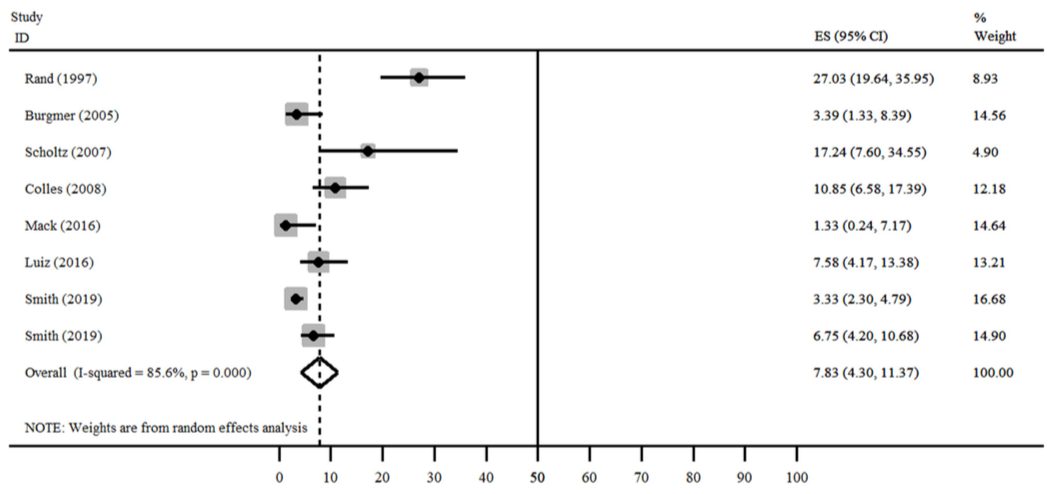 Taba JV et al, The Development of Feeding and Eating Disorders after Bariatric Surgery: A Systematic Review and Meta-Analysis, Nutrients, 13:2396, 2021
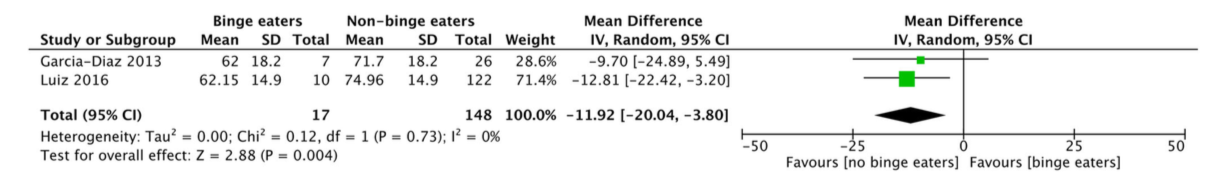 Jacobs A et al, Influence of mental and behavioral factors on weight loss after bariatric surgery: A systematic review and meta-analysis, Obes Rev, 7:e13729, 2024
Studies identified in our review found statistically significant reductions in anxiety and depressive symptoms following the first 24 months after surgery. The largest reductions were seen in depressive symptoms within the first two years following surgery


All studies saw depression scores increase after the 2-3 year mark post-operatively.
We were unable to find the cause for this increase in depressive symptom severity
Gill H et al, The long‐term effect of bariatric surgery on depression and anxiety, J Affect Disord, 246:886‐894, 2019
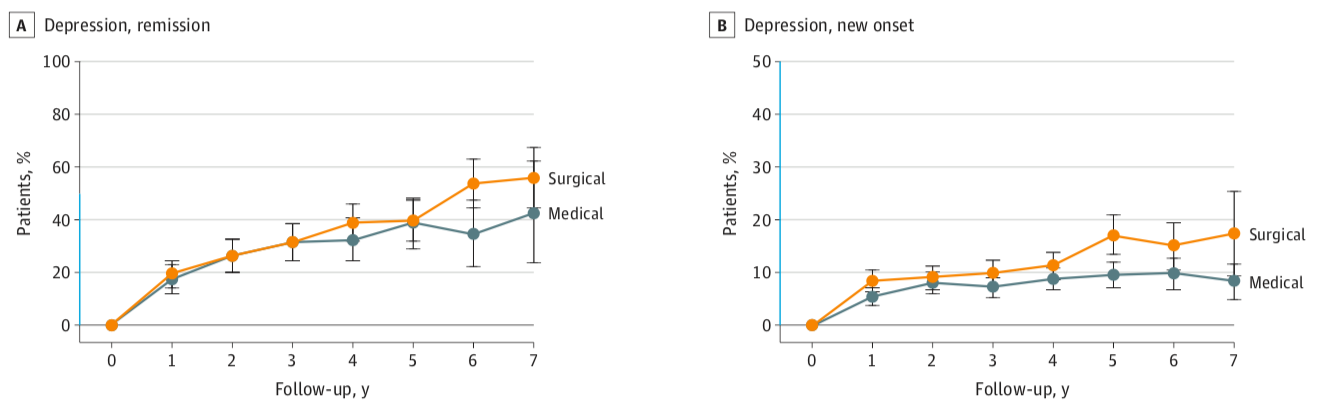 GS Jakobsen et al, Association of Bariatric Surgery vs Medical Obesity Treatment With Long-term Medical Complications and Obesity-Related Comorbidities, 319:291-301, 2018
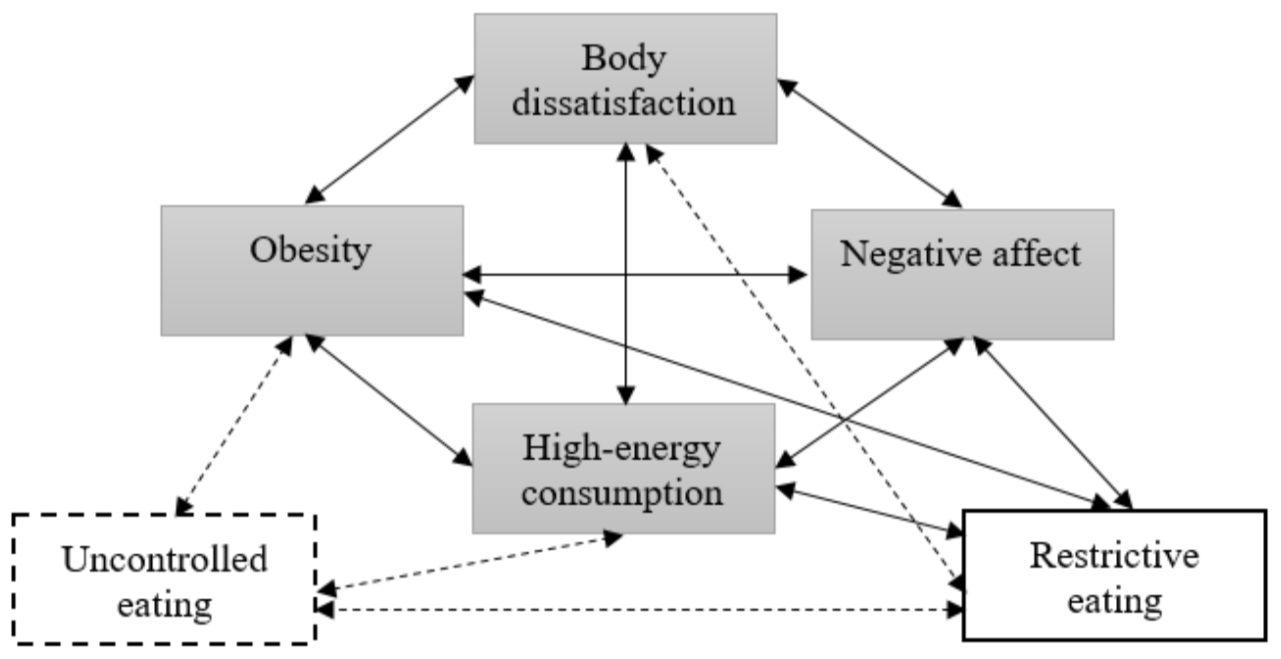 Czepczor-Bernat K et al, The Homeostatic Theory of Obesity: An Empirical Verification of the Circle of Discontent with an Assessment of Its Relationship to Restrained and Uncontrolled Eating among Children and Adolescents, Int J Environ Res Public Health, 17:6028, 2020
The current evidence is strongest for the impact of psychosocial interventions on eating behaviours (eg, binge eating and emotional eating) and psychological functioning (quality of life, depression and anxiety)

The evidence for the impact of psychosocial interventions on weight loss, dietary behaviours (eg, dietary intake), and lifestyle behaviours (eg, physical activity) is relatively weak and mixed

Additional support from dieticians and physical therapists may be warranted for targeted dietary and physical activity interventions

While there is some evidence to suggest that post‐operative behavioural modification interventions in particular may improve weight loss, at present, preoperative psychosocial interventions have not been found to improve post‐operative weight loss outcomes, nor have post‐operative psychosocial interventions in patients already experiencing premature weight regain

The optimal time to initiate psychosocial interventions is early in the post‐operative period, before significant problematic eating behaviours and weight regain occur
David LA et al, Preoperative and post‐operative psychosocial interventions for bariatric surgery patients: A systematic review, Obes Rev, 21:e12926, 2020
Grazie per
l’attenzione